PHY 711 Classical Mechanics and Mathematical Methods
10-10:50 AM  MWF  Olin 103

Plan for Lecture 23:
Rotational motion (Chapter 5)
Rigid body motion
Moment of inertia tensor
10/21/2013
PHY 711  Fall 2013 -- Lecture 23
1
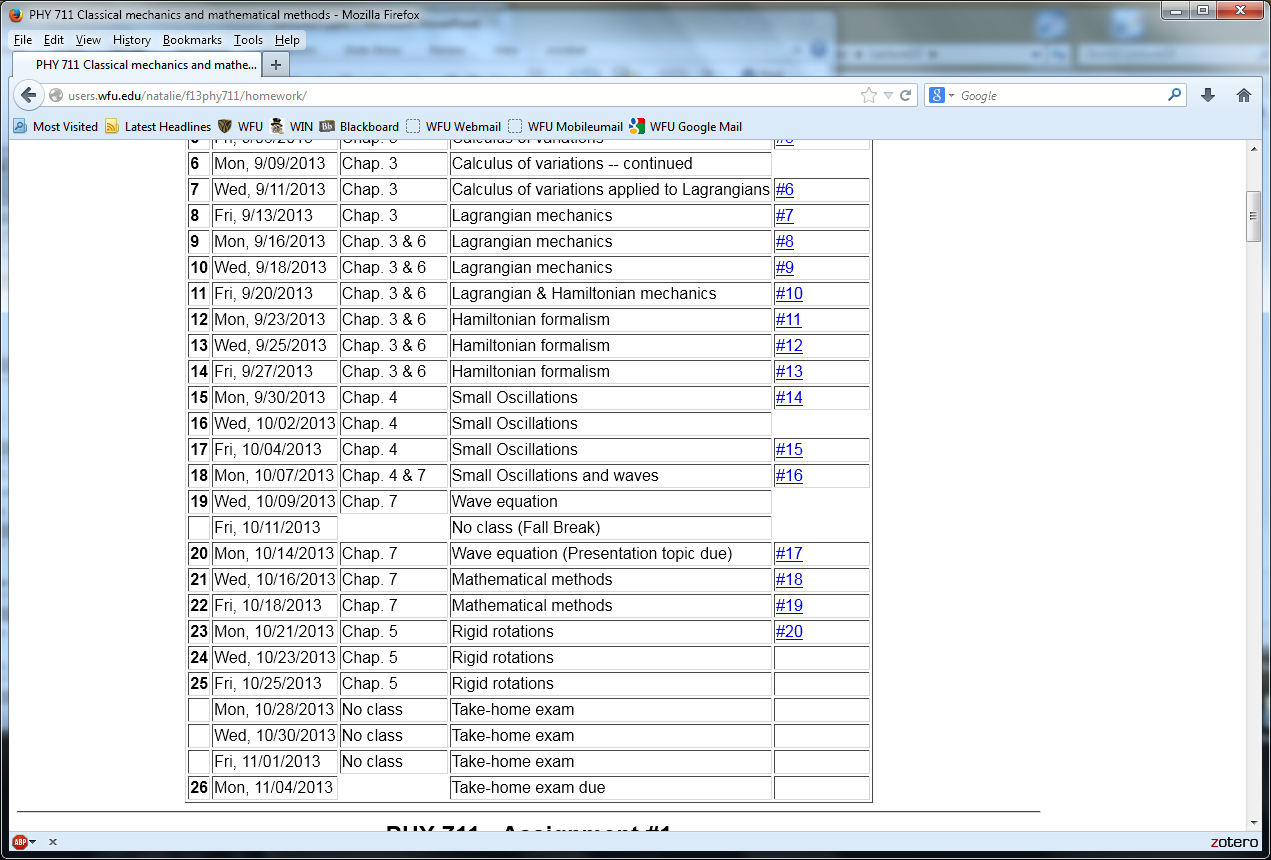 10/21/2013
PHY 711  Fall 2013 -- Lecture 23
2
The physics of rigid body motion;  body fixed frame vs inertial frame:
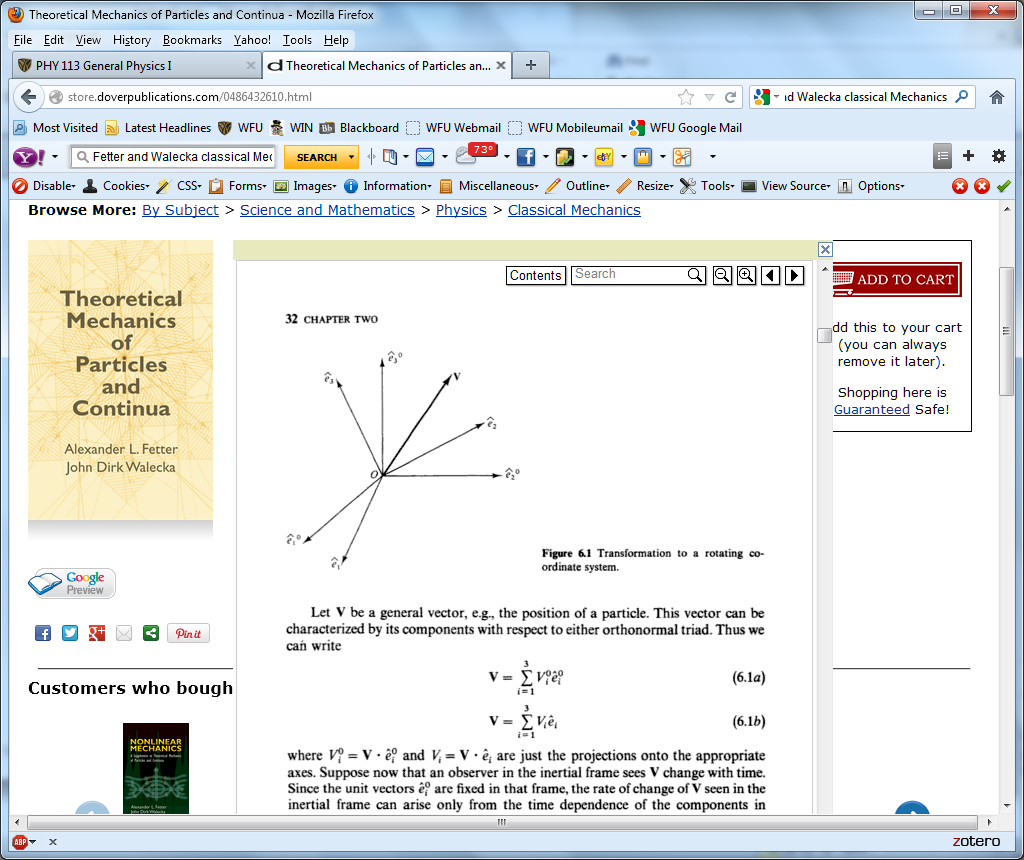 10/21/2013
PHY 711  Fall 2013 -- Lecture 23
3
Comparison of analysis in “inertial frame” versus “non-inertial frame”
10/21/2013
PHY 711  Fall 2013 -- Lecture 23
4
Properties of the frame motion (rotation):
dQ
dQ
10/21/2013
PHY 711  Fall 2013 -- Lecture 23
5
Effects on acceleration:
10/21/2013
PHY 711  Fall 2013 -- Lecture 23
6
w
r
10/21/2013
PHY 711  Fall 2013 -- Lecture 23
7
10/21/2013
PHY 711  Fall 2013 -- Lecture 23
8
Example:
z
c
y
a
b
x
10/21/2013
PHY 711  Fall 2013 -- Lecture 23
9
Properties of moment of inertia tensor:
Symmetric matrix real eigenvalues I1,I2,I3
                             orthogonal eigenvectors
10/21/2013
PHY 711  Fall 2013 -- Lecture 23
10
Changing origin of rotation
z
z’
c
rp
r’p
R
y’
y
a
x’
b
x
10/21/2013
PHY 711  Fall 2013 -- Lecture 23
11
z
z’
c
rp
r’p
R
y’
y
a
x’
b
x
10/21/2013
PHY 711  Fall 2013 -- Lecture 23
12
z
z’
c
rp
r’p
R
y’
y
a
x’
b
x
10/21/2013
PHY 711  Fall 2013 -- Lecture 23
13
Descriptions of rotation about a given origin
10/21/2013
PHY 711  Fall 2013 -- Lecture 23
14
Descriptions of rotation about a given origin -- continued
10/21/2013
PHY 711  Fall 2013 -- Lecture 23
15
Descriptions of rotation about a given origin -- continued
10/21/2013
PHY 711  Fall 2013 -- Lecture 23
16
Descriptions of rotation about a given origin -- continued
10/21/2013
PHY 711  Fall 2013 -- Lecture 23
17
10/21/2013
PHY 711  Fall 2013 -- Lecture 23
18
Solution of Euler equations for a symmetric top -- continued
10/21/2013
PHY 711  Fall 2013 -- Lecture 23
19
10/21/2013
PHY 711  Fall 2013 -- Lecture 23
20